FMS Software
SOFTWARE ARCHITECTURE
1
3/7/2019
©  TSI Incorporated Confidential
Supported OS
Windows 10 (32 & 64 bit)
Professional or above
Windows 7 (32 & 64 bit)
Professional or above
Windows Server 2012 R2
Windows Server 2016 R2
2
What is FMS Core?
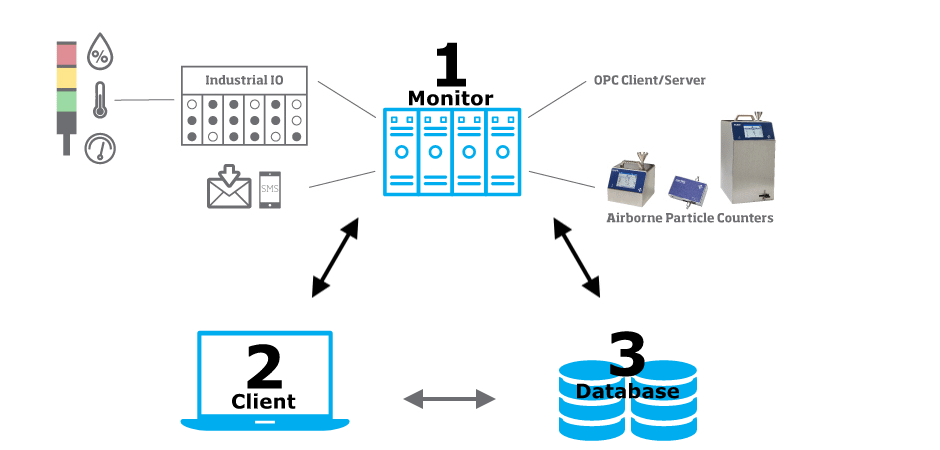 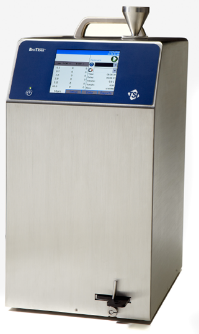 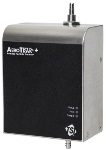 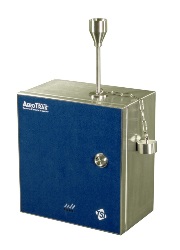 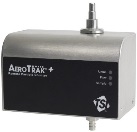 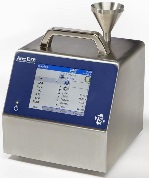 3
FMS software: Supported Databases
Supported Databases
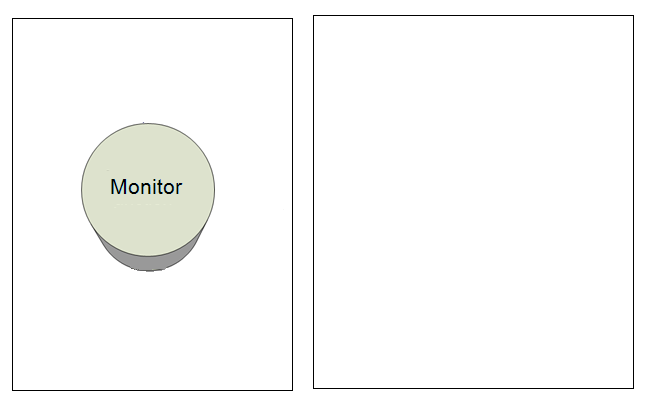 PostgreSQL *
ODBC
Microsoft SQL Server
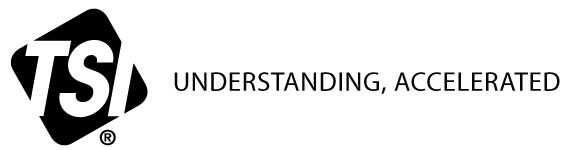 4
3/7/2019
©  TSI Incorporated Confidential
Supported Database
PostgreSQL Server (by Default)
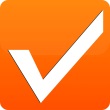 Contact TSI Inc. prior using the Databases listed below :
Microsoft SQL Server 2012
Microsoft SQL Server 2014
Microsoft SQL Server 2016 x64
Note: 
TCC-168_Authorized_Components_TSI_FMS_Software_RevD
TCC-169_Computer_Requirements_TSI_FMS_Software_RevD
5
FMS software: Distributed design
Monitoring hardware (not  shown) is connected to dedicated LAN
Distributed design allows for 
components of the monitoring 
system to be installed on separate 
computers
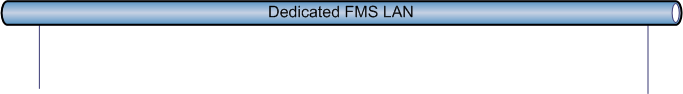 Hot automatic standby monitor
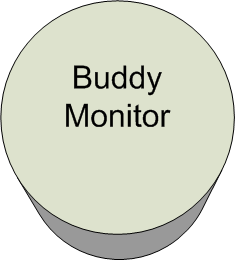 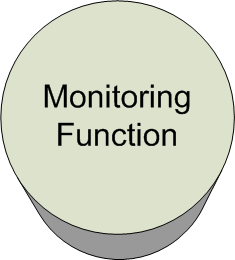 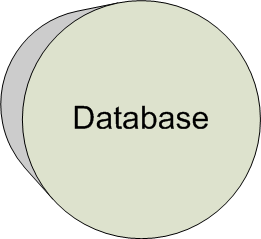 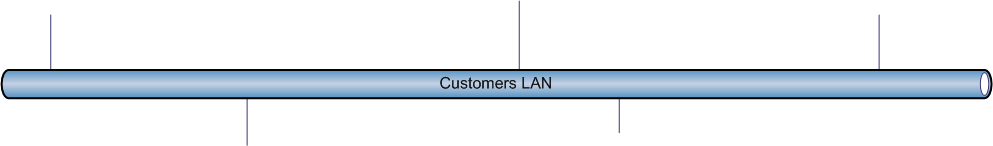 Automatic hot standby 
and database mirroring delivers a robust monitoring system
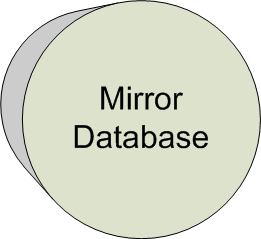 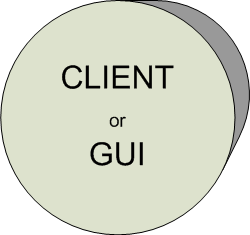 Clients do not need to be running for the monitoring system to work
6
3/7/2019
©  TSI Incorporated Confidential
FMS Topology
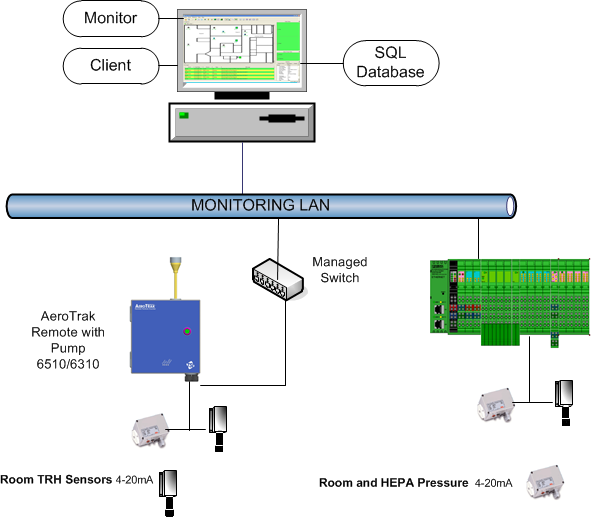 7
©  TSI Incorporated
3/7/2019
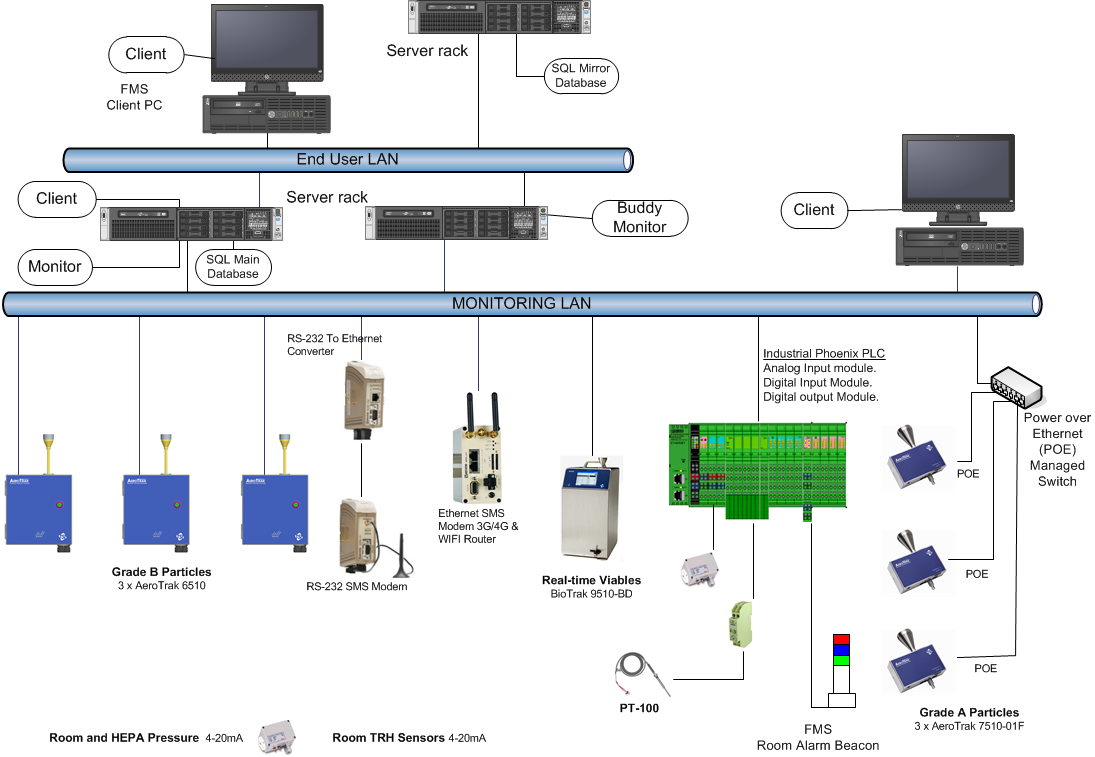 8
3/7/2019
©  TSI Incorporated Confidential
[Speaker Notes: Look at what we can connect to FMS today!
Look at how we can distribute the system design today!]
Reliable
Redundancy – failover (Buddy)
Redundancy – mirror database
Secure, high availability databases
Easy to use
9
3/7/2019
©  TSI Incorporated Confidential
Question ?
10
3/7/2019
©  TSI Incorporated Confidential